Лекция 4по дисциплине «Безопасность жизнедеятельности»тема 3 «Производственная санитария в химической промышленности»
доцент, к.т.н., Трифонова Татьяна Евгеньевна
Производственная санитария – это система организационных, гигиенических и санитарно-технических мероприятий и средств, направленных на защиту работающих от вредных и опасных производственных факторов. 
Ряд глав и статей Трудового кодекса Российской Федерации (в редакции от 31 декабря 2017 г.) непосредственно посвящены вопросам производственной санитарии.
Вредные вещества
Вредное вещество – вещество, которое при контакте с организмом человека в случае нарушений требований безопасности может вызвать производственные травмы, профессиональные заболевания или отклонения в состоянии здоровья, обнаруживаемые современными методами, как в процессе работы, так и в отдаленные сроки жизни настоящего и последующих поколений.
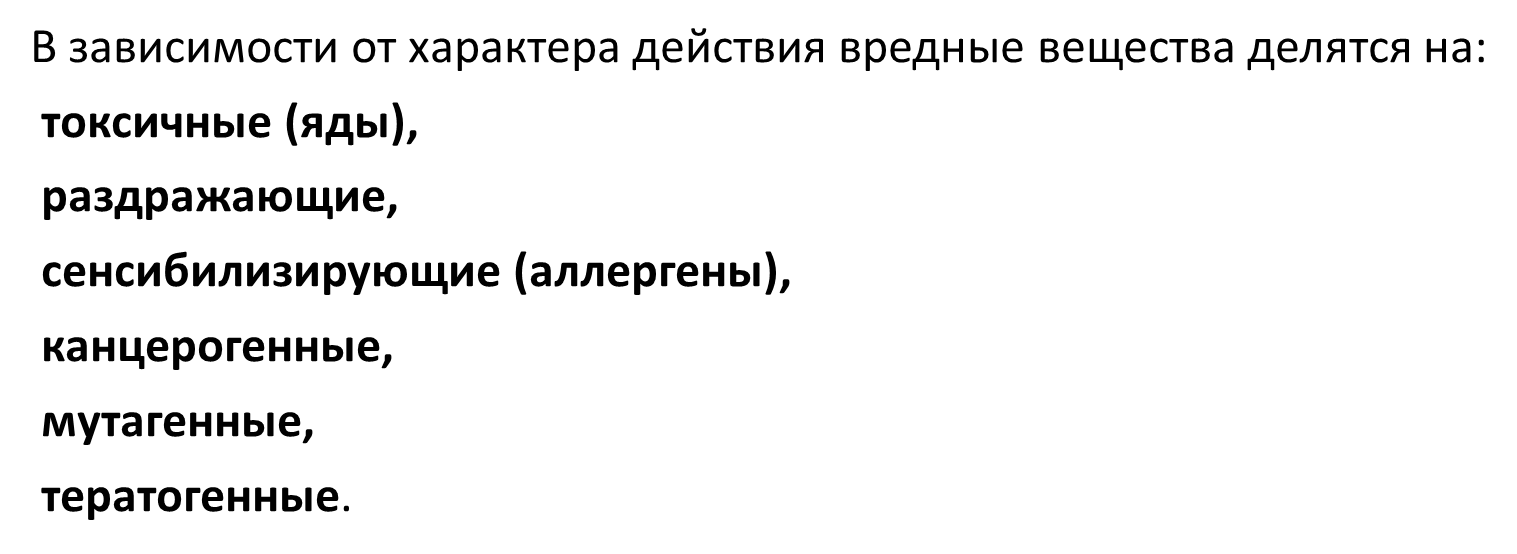 Токсичные химические вещества (углеводороды, сероводород, синильная кислота, тетраэтилсвинец) вызывают расстройства нервной системы, мышечные судороги, влияют на кроветворные органы, взаимодействуют с гемоглобином крови, вызывают патологические изменения печени и почек.
Раздражающие химические вещества (кислоты, щелочи, хлор, аммиак, оксид азота, фосген, сернистый газ) - агрессивные вещества и препараты, которые при мгновенном, длительном или повторяющемся контакте с живыми тканями могут их разрушить. Наиболее чувствительны к воздействию слизистые оболочки и дыхательные пути.
Аллергены (анилин, соединения никеля, формальдегид, пыль, нитрозосоединения) - соединения, повышающие чувствительность организма к химическим веществам, а в производственных условиях приводящие к аллергическим заболеваниям.
Канцерогенные химические вещества (бензпирен, асбест, никель и его соединения, нафтиламины, эпоксидные соединения, нитрозосоединения) увеличивают вероятность возникновения у человека доброкачественной или злокачественной опухоли.
Мутагенные химические вещества (соединения свинца и ртути, этиленимин, оксиды этилена, бензол, нафтилфенол) приводят к нарушениям генетического кода, причем эти нарушения могут проявиться спустя длительное время и сказаться на следующих поколениях.
Тератогенные химические вещества (борная кислота, аммиак, бензол и его гомологи, фталевый ангидрид, хлорированные углеводороды и многие химические вещества в больших количествах) вызывают стойкие структурные, функциональные и биохимические изменения в период развития зародыша или плода, приводящие к порокам развития или уродствам.
Под воздействием вредных веществ, проникающих в организм человека через органы дыхания, желудочно-кишечный тракт или кожный покров в организме могут происходить различные нарушения. 
Эти нарушения проявляются в виде острых и хронических отравлений.
Острые отравления часто происходят в результате аварий, поломок оборудования и грубых нарушений техники безопасности, характеризуются кратковременностью действия относительно больших количеств вредных веществ и ярким типичным проявлением непосредственно в момент воздействия или через сравнительно небольшой (обычно несколько часов) скрытый (латентный) период.

Хронические отравления возникают при длительном, многолетнем воздействии вредных химических веществ, проникающих в организм в относительно небольших количествах. Они развиваются вследствие накопления вредного химического вещества в организме (кумуляция).
Важнейшей характеристикой вредного химического вещества является степень его физиологической активности (токсичность). 

Экспериментальные исследования на лабораторных животных при однократном воздействии вещества позволяют определить следующие параметры острой токсичности:
Средняя смертельная доза при введении в желудок (DL50ж, мг/кг) – доза вещества, вызывающая гибель 50 %  животных при однократном введении в желудок.
Средняя смертельная доза при нанесении на кожу (DL50к, мг/кг) - доза вещества, вызывающая гибель 50 % животных при однократном нанесении на кожу.
Средняя смертельная концентрация в воздухе (CL50, мг/м3) - концентрация вещества, вызывающая гибель 50 % животных при 2-х – 4-х часовом ингаляционном воздействии.
Порог острого действия (Limac, мг/м3) – миним. концентрация вещества, вызывающая при однократном воздействии изменение показателей жизнедеятельности организма, отличающиеся от нормы.
Полученные в опытах параметры острой токсичности позволяют рассчитывать коэффициент возможности ингаляционного отравления (КВИО), зоны острого и хронического действия, которые дают возможность оценить опасность вещества.

Опасность -  вероятность возникновения вредных для здоровья последствий, вследствие трудового контакта с химическими веществами в реальных условиях.

 Опасность оценивается двумя группами количественных показателей: критериями потенциальной опасности и критериями реальной опасности.
К потенциальным показателям относится КВИО.
 
КВИО - отношение насыщенной концентрации вредного вещества в воздухе при 20С к средней смертельной концентрации вещества в воздухе (CL50, мг/м3). 
Анализ оценки опасности различных промышленных ядов по величине КВИО показывает, что в ряде случаев малотоксичное, но высоколетучее вещество в условиях производства может оказаться более опасным в плане развития острого отравления, чем высокотоксичное, но малолетучее соединение.
К показателям реальной опасности относятся:
Зона острого действия - отношение средней смертельной концентрации (CL50, мг/м3) к пороговой концентрации при однократном воздействии (Limac, мг/м3). Чем зона меньше, тем больше опасность развития острого отравления, так как даже небольшое повышение концентрации, начиная от пороговой, уже может вызвать крайние формы влияния на организм.
Зона хронического действия – отношение пороговой концентрации при однократном воздействии (Limac, мг/м3) к пороговой концентрации при хроническом воздействии (Limch, мг/м3). Эта величина прямо пропорциональна опасности хронического отравления.
Предельно допустимая концентрация (ПДК) вредного вещества в воздухе рабочей зоны – концентрация, которая при ежедневной (кроме выходных дней) работе  в течение 8 ч или другой продолжительности, но не более 41 ч в неделю, в течение всего рабочего стажа не вызывает заболеваний или отклонений в состоянии здоровья, обнаруживаемых современными методами исследований в процессе работы или в отдаленные сроки жизни настоящего и последующих поколений.
По степени воздействия на организм человека вредные вещества подразделяют на четыре класса опасности:
1 – вещества чрезвычайно опасные;
2 -  вещества высокоопасные;
3 -  вещества умеренно опасные;
4 -  вещества малоопасные.
Класс опасности вредных веществ устанавливают в зависимости от норм и показателей
Если ПДК не установлены, временно устанавливают санитарные нормативы (ОБУВ). ОБУВ – ориентировочные безопасные уровни воздействия, которые устанавливаются путем расчёта по физико-химическим свойствам или интерполяцией и экстраполяцией в рядах, близких по строению соединений или показателям острой опасности.
 ОБУВ должны пересматриваться каждые 3 года после их утверждения, с учётом накопленных данных о состоянии здоровья работающих и условий труда или заменяются ПДК.
Химические вещества, оказывающие вредное и опасное воздействие на работающих людей, представляют собой газы, пары, жидкости, туманы и пыли.
Профессиональные заболевания, вызываемые пылью, относятся к числу наиболее тяжелых и распространенных во всем мире. 
Высокая запыленность производственных помещений ухудшает санитарно-гигиенические условия, снижает производительность труда.
Производственной пылью называются находящиеся во взвешенном состоянии в воздухе рабочей зоны твердые частицы размером от нескольких десятков до долей микрометра. Пыль это дисперсная система (аэрозоль), состоящая из твердых частиц взвешенных в газовой фазе (воздухе). 
Производственную пыль классифицируют по происхождению, способу образования и размерам частиц.
По происхождению различают пыль органическую, неорганическую и смешанную.
 Органическая пыль может быть естественного животного (костяная, шерстяная) или растительного (древесная, хлопковая) происхождения и искусственной (пыль пластмасс, резины, красителей). 
Неорганическая пыль может быть минеральной (кварцевая, цементная, фарфоровая) и металлической (цинковая, железная, свинцовая).
По способу образования различают аэрозоли дезинтеграции и конденсации. 
Аэрозоли дезинтеграции образуются при дроблении какого-либо твердого вещества, например, в дробилках, мельницах, при бурении, шлифовке и т.п.
 Аэрозоли конденсации образуются  из паров металлов, которые при охлаждении превращаются в твердые частицы.
По дисперсности пыль подразделяется. 
Видимая пыль (размер свыше 10 мкм) быстро выпадает из воздуха, при вдыхании она задерживается в верхних дыхательных путях и удаляется при кашле, чихании, с мокротой.
 Микроскопическая пыль (0,25 – 10 мкм) более   устойчива в воздухе, при вдыхании попадает в альвеолы легких и действует на легочную ткань.
 Ультрамикроскопическая пыль (менее 0,25 мкм) в легких задерживается до 60-70 %, но роль ее в развитии пылевых поражений не является решающей, так как невелика ее общая масса.
Вдыхание пыли может вызвать такие заболевания как бронхит, пневмокониоз или развитие общих реакций (интоксикация, аллергия). Основным профессиональным заболеванием на предприятиях с повышенным пылевыделением являются пневмокониозы.

Пневмокониоз – это фиброзное заболевание легких, связанное с воздействием на них вдыхаемой пыли. Название большинства пневмокониозов определяется химическим составом накапливающейся пыли. 
Например, силикоз, вызван действием диоксида кремния; силикатоз – действием силикатов (асбестоз, талькоз, каолиноз), металлокониоз – действием пыли металлов и их оксидов (сидероз, алюминоз).
Факторы, определяющие действие вредных веществ на организм
Токсическое действие зависит: 
от количества попавшего в организм вещества,
его токсичности, 
длительности поступления, 
метеорологических условий производственной среды, 
химической структуры, 
физических свойств вещества, 
пола, возраста и индивидуальной чувствительности организма.
Наиболее важным физическим свойством веществ, с точки зрения токсикологии, является их растворимость. 
Большинство промышленных отравлений связано с проникновением вредных веществ через органы дыхания. Легче всего из легких в кровь попадают вещества, обладающие хорошей растворимостью в воде, близкой к растворимости в крови. 
Растворимость пыли в воде и тканевых жидкостях может иметь и положительное и отрицательное значение.
Некоторые химические вещества могут всасываться в кровь через кожные покровы благодаря хорошей растворимости в поту и жировом покрове (углеводороды, ароматические амины, соединения анилина, бензола, эфиров).
 
В основном всасывание вредных веществ из желудочно-кишечного тракта происходит через кишечник. Однако на пути к кишечнику вредные вещества могут обезвреживаться кислой средой желудка, сорбироваться пищевыми веществами и проходить через печеночный барьер.
Изменение температуры, как правило, усиливает и ускоряет действие вредных веществ.

Влажность воздуха повышает опасность отравлений, особенно раздражающими газами. 

Физическое напряжение обычно сопровождается усилением легочной вентиляции и кровообращения. 

Производственный шум усиливает токсический эффект вредных веществ и ускоряет их воздействие. Это доказано для окиси углерода, стирола, алкилнитрита, аэрозоля борной кислоты, нефтяных газов и других веществ.
Характер действия вредных веществ на организм зависит от их химической структуры
Токсичность органических соединений увеличивается с увеличением числа ненасыщенных связей, например, от этана (СН3 - СН3) к этилену (СН2 = СН2) и ацетилену (СН  СН); бензол более токсичен, чем гексан .
У органических соединений увеличение числа атомов в молекуле и увеличение числа изомеров снижает токсичность. Например, у бензола токсичность выше, чем у толуола. (С6Н6 и С6Н5 - СН3).    СН3-СН2 –СН2-СН3  > СН3- СН - СН3 
                                                                                                         СН3
Замыкание цепи углеродных атомов ведет к увеличению токсического действия углеводородов при их ингаляционном поступлении. Пары циклопропана, циклопентана, циклогексана и их гомологов действуют сильнее, чем пары – пропана, пентана, гексана.
Характер действия вредных веществ на организм зависит от их химической структуры
Ведение в молекулу гидроксильной группы (в связи с увеличением растворимости), как правило, усиливает токсичность соединения. 
   Фенол токсичнее бензола С6Н5 - ОН  > С6Н6
Введение в органическую молекулу заместителей галогенов, амино, нитро– групп обычно усиливает токсичность веществ. Так, токсичность увеличивается от метана к хлороформу СН4    ССl4  . 
Возрастание токсичности наблюдается в гомологическом ряду углеводородов (правило Ричардсона). Так, сила наркотического действия возрастает от пентана (С5Н12) к  октану (С8Н18)
Действие вредных веществ
Существует изолированное и комбинированное действие вредных веществ.
Изолированное действие вредных веществ в химической промышленности встречается редко, обычно работающие подвергаются одновременному или последовательному  воздействию нескольких вредных  веществ  т.е. комбинированному воздействию.
Различают несколько видов комбинированного (совместного) действия вредных веществ:
Однонаправленное действие - компоненты смеси действуют на одни и те же системы в организме. В этом случае суммарный эффект действия смеси равен сумме действующих компонентов и должен отвечать уравнению:



т.е. сумма отношений фактических концентраций каждого из них С1, С2, …., Сп к их ПДК не должна превышать единицы.
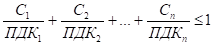 Независимое действие вредных веществ возникает при одновременном содержании в воздухе рабочей зоны нескольких вредных веществ, не обладающих однонаправленным действием. 
В этом случае их токсический эффект не зависит один от другого.
 Вещества действуют на разные органы и системы, их ПДК остаются такими же,  как при изолированном действии каждого.
Положительный синергизм (потенцирование) – такой тип комбинированного взаимодействия, при котором биологический эффект превышает сумму эффектов, наблюдаемых при изолированном действии веществ.
Положительный синергизм отмечен при совместном действии оксида углерода и оксидов азота, сернистого ангидрида и сероводорода, алкоголя и ртути или анилина.

Отрицательный синергизм (антагонизм) – такой тип комбинированного действия веществ, при котором совместный эффект взаимодействия меньше суммарного эффекта каждого из веществ при их изолированном действии. 
Этот тип комбинированного действия приводит к снижению токсичности. 
Такое действие известно, например, для сернистого ангидрида и хлора, сернистого газа и аммиака, аммиака и углекислого газа. Это происходит за счёт химического взаимодействия названных веществ и образования малотоксичных соединений.
Влияние возраста на проявление токсического действия неодинаково: одни вещества более токсичны для молодых, другие – для пожилых людей. 
Организм подростков в 2-3 раза, а иногда и более чувствителен к воздействию вредных веществ, чем организм взрослых работников.
Защита персонала от вредных и опасных производственных факторов
Обеспечить безопасные и комфортные условия труда на предприятии можно, проводя мероприятия, связанные с защитой персонала и охраной производственной среды.
Основные мероприятия, направленные на защиту персонала и создание комфортных условий можно условно разделить на 4 группы:
гигиенические – нормирование факторов производственной среды, оздоровление условий труда путем уменьшения и ликвидации вредных и опасных факторов;
психофизиологические – устройство рабочего места и инструментов в соответствии с физиологическими требованиями, уменьшение физической тяжести труда, обеспечение физиологически достаточной двигательной активности, снижение умственной и эмоциональной напряженности труда;
социально-психологические – учет психологических требований при конструировании пультов и других средств управления машинами, механизмами и системами (инженерная психология), создание благоприятного психологического климата в коллективе, заинтересованности в труде и его результатах;
эстетические, включающие цветовое решение интерьеров, озеленение служебных помещений, использование в интерьерах помещений изделий живописи и прикладного искусства.
Мероприятия по охране производственной среды на предприятиях призваны обеспечить:
1. отсутствие или снижение до минимума выделения в воздух помещений, атмосферу и сточные воды вредных веществ, а также теплоты и влаги в рабочих помещениях. 
2. отсутствие или снижение до минимума уровня шума, вибрации, влияния электромагнитного поля, статического электричества и ионизирующих излучений.
Основными методами защиты работающих являются: 

снижение уровня опасности и вредности источника негативных факторов;
 увеличение расстояния от источника опасности до объекта защиты;
 уменьшение времени пребывания объекта защиты в зоне источника негативного воздействия;
 установка между источником опасности и объектом защиты средств, снижающих уровень опасного и вредного фактора.
Защита от воздействия вредных веществ
рациональное размещение источников вредных выбросов по отношению к рабочим местам;
совершенствование источника опасности (герметизация или минимизация выбросов техногенного оборудования и средств техники);
экобиозащитная техника (вытяжная вентиляция, системы рассеивания выбросов, местные отсосы, туманоуловители, газо-, пылеуловители);
средства индивидуальной защиты (СИЗ);
контроль за состоянием воздуха в зоне работы человека;
лечебно-профилактические мероприятия.